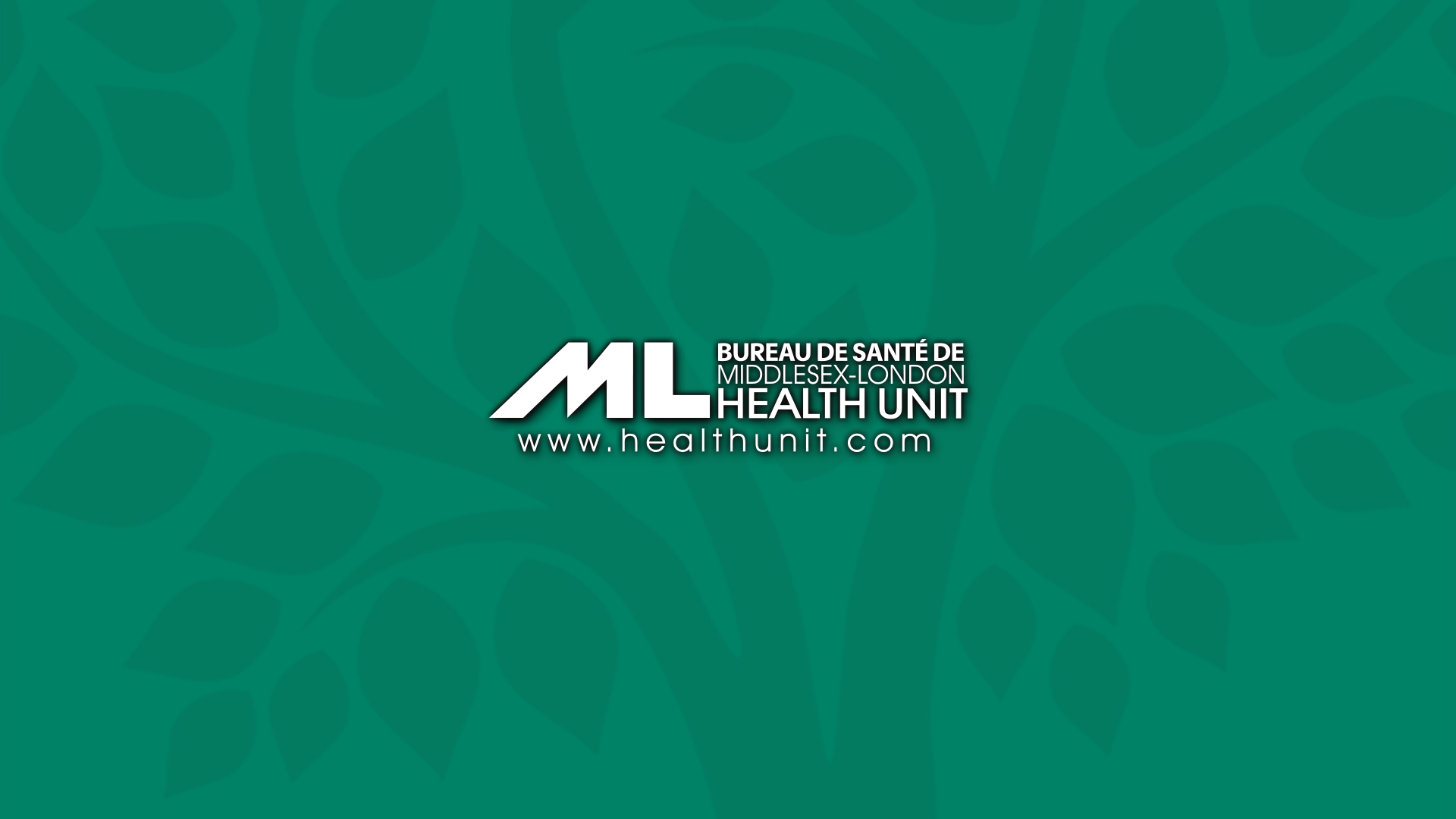 Birth Control & STI Online Trivia Game
Revised September 2023
Hot Topics
Contraceptives
STIs
Emergency 
Contraceptives
$100
$100
$100
$100
$200
$200
$200
$200
$300
$300
$300
$300
$400
$400
$400
$400
Contraceptives- $100 Question
True or False:
Hormonal birth control protects against Sexually Transmitted 
Infections?
False.  

Hormonal birth control offers no protection against STIs.  The best way to prevent STIs is to use a condom every time you have sex.
Back to Board
Contraceptives - $200 Question
Where is the best place to store a condom?
Store condoms in a cool dry place

Exposure to air, heat, freezing, friction and light will increase chances of breakage.  Do not store them in your wallet or car.
Back to Board
Contraceptives - $300 Question
How do hormonal contraceptives work to prevent pregnancy?
1.	Stops the release of a mature egg  
2.	Thickens the cervical mucous
3.	Changes the lining of the uterus to make implantation difficult
Back to Board
Contraceptives - $400 Question
Name TWO different types of hormonal methods and ONE non-hormonal method of contraceptives.
Birth Control Pill
Vaginal Ring
Transdermal patch
Intrauterine System – IUS 
Intrauterine Device - IUD
Condoms
Surgical (vasectomy, tubal ligation)
Back to Board
Emergency Contraceptives- - $100 Question
What is Plan B or Ella?
It is the morning after pill or Emergency Contraceptive. 
It is used to prevent pregnancy when you have had unprotected sex or the condom broke.
Back to Board
Emergency Contraceptives- - $200 Question
Where can you get Plan B or Ella?
Your Public Health Nurse in your school
The Birth Control/STI Clinic at the Health Unit 
Pharmacies
Back to Board
Emergency Contraceptives- - $300 Question
How long after unprotected sex is Plan B effective?
Plan B is most effective if taken 0-72 hours
 after unprotected sex. 
The longer you wait the less
effective it is.
Back to Board
Emergency Contraceptives- - $400 Question
Does Plan B or Ella cause an abortion?
No. If you are already pregnant, Plan B or Ella 
 will not end the pregnancy.
Back to Board
STIs - $100 Question
Which bacterial STI is most common?
Chlamydia
Back to Board
STIs - $200 Question
What is the most common symptom for
 people who have Chlamydia or Gonorrhea
No symptoms at all.
Back to Board
STIs - $300 Question
There is a vaccine called Gardasil. 
Which viral STI does it protect against?
HPV
Human Papilloma Virus
Back to Board
STIs - $400 Question
When should someone think about getting
 tested for STIs?
With each new partner
After any episode of unprotected sexual contact
After unsafe piercing, tattooing or drug use
Back to Board
Hot Topics - $100 Question
Where can you go for reliable answers to your questions about sexual health?
Your Family Doctor or Nurse Practitioner
Public Health Nurse at your school 
The birth control and STI clinic at your Health Unit
Sexualityandu.ca website
Back to Board
Hot Topics - $200 Question
Do you need your guardian’s permission to get birth control from the clinic?
You do not need your guardian’s permission as long as you understand the risks and benefits
of birth control. 
Bring your health card.
Back to Board
Hot topics - $300 Question
What types of birth control protect against
 STIs?
Condoms.
Condoms are not 100% effective in preventing against STI’s.  The only effective way is abstinence.
Back to Board
Hot Topics - $400 Question
Correct use of the latex condom cannot completely protect you from which two viral STIs?
Genital Warts
and 
Herpes
Back to Board